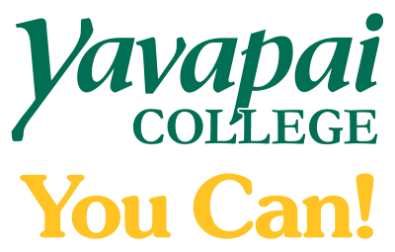 Interviewing with Confidence
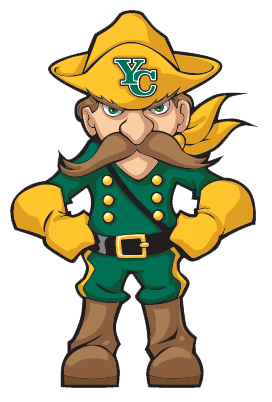 Created by Linda Brannock 1/20/13, Updated 4/2/18
Workshop Series
Job Search Techniques
Prepares you for entry or reentry into the job market

Writing Effective Resumes
Creating the perfect resume to get you that interview 

Interviewing with Confidence
Sets you up to have an outstanding interview experience

Soft Skills / Hard Skills
Gain the job with you Hard Skills
Lose the job with unprofessional Soft Skills
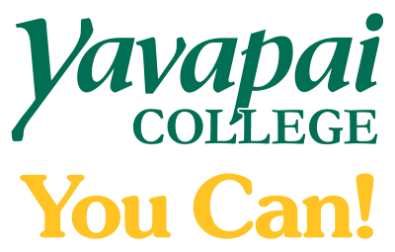 Interviewing with Confidence Overview
Interview Types
Dressing for the Interview
Making A Good Impression
Preparing for the Interview
Questions
Questions that maybe asked
Questions to Ask
Inappropriate Question
S.T.A.R Method
The End of the Interview
Post Interview Etiquette
Negotiations
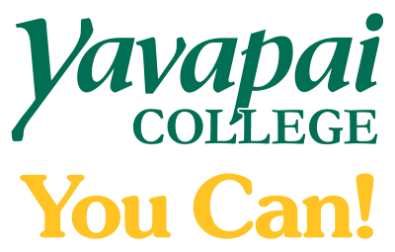 Section 1: Interview Types
Common Interview Types

One-on-One: The most common interview approach; one interviewer, one applicant

Panel: A more formal, structured interview with two or more interviewers

Group: A more formal, structured interview with two or more applicants
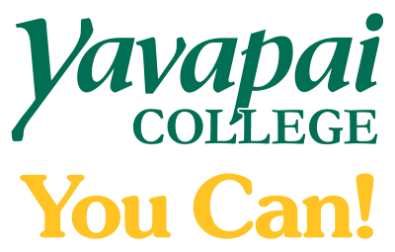 Less Common Interview Types
Telephone: May be used as a pre-interview screening technique

Teleconference: Same as a telephone interview, but with one or more than one person on the line

Meal Interview: This type of interview is done by companies to see how the applicant handles themselves in a public setting
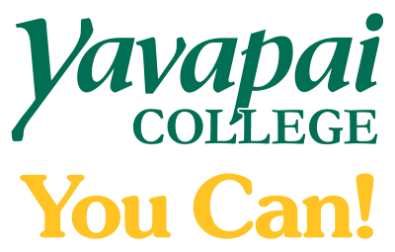 Strategies for Interview
Smile, even over the phone
Be polite and respectful
Give interviewers undivided attention/be free from distractions
Speak loudly and clearly
Dress for the interview, even if not meeting in person
Research company and have up to 3 questions ready  for when interviewer asks if you have any question.
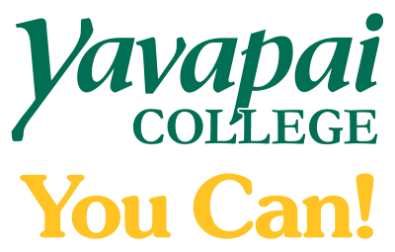 Wrapping it up
There are multiple types of interviews

Each interview type has a different strategy to be successful

The main things to remember are:
Do not interrupt or ramble
Relax
Smile
Be honest
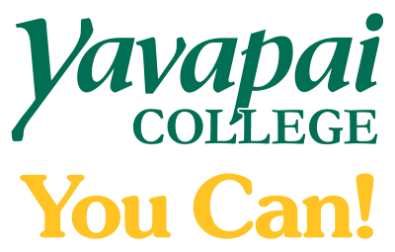 Section 2: Making An Impression
The job interview is the third step to landing the job. 

Making a positive impression is vital in having a successful interview
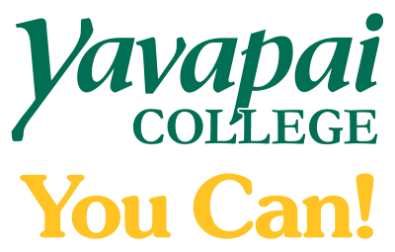 Making an Impression
What makes a good impression?
Good phone contact
Professional email contact
Good verbal/non verbal communication
Overall good appearance
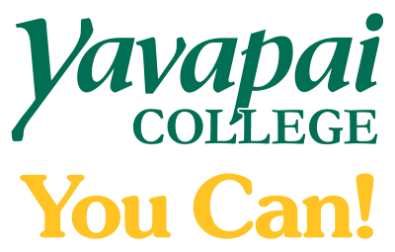 Phone Contact
Having an appropriate voice mail message is important
Remember to Smile, it changes the tone of your voice

Voicemail Script Example:
“Hello, this is ______________________. I’m away from the phone right now, but your call is very important to me. Please leave a detailed message and I will be sure to return your call as soon as I can. Thank you for calling and have a great day!”

When you are contacted, write down:
The date and time of the interview
The person’s name that you will interview with
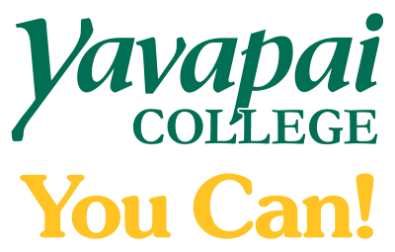 Email Contact
Having an appropriate email is also important
Most companies will correspond via email
Watch junk mail or spam mail, depending on settings
Have a separate email account strictly for job searching
When corresponding with email, correct grammar and spelling is a must
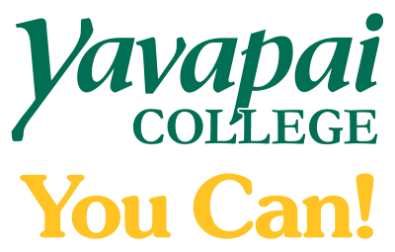 Dressing for the Interview
Carry a professional portfolio or briefcase
Should contain the following
Copies of your resume
Any important documentation
Clothing should be free from stains and tears
Hair should be neat and conventionally styled
Clean and trim fingernails
Tattoos and body piercings should not be visible
Check company culture
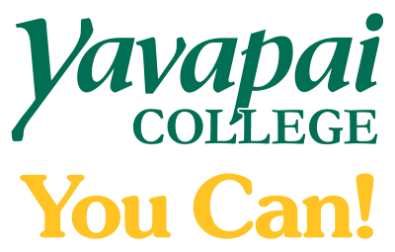 Wrapping Up
There is a lot to remember about making a good impression for an interview

Just Remember:
Sound Professional 
Look Professional
Section 3: Preparing for the Interview
Always be prepared for the interview
Find the location the day before at the same time of your interview
Arrive 15 minutes early
Turn cell phone off
Use a firm handshake
Have all paperwork ready
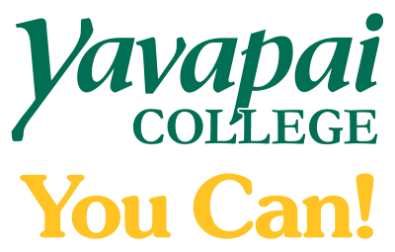 Additional Preparation
Research the company
As a part of the application process, you need to research the company
Research the position 
Research the company culture

Practice answering interview questions
Practice with friends and family
Record yourself
Practice using interview question online 
Ask for feedback
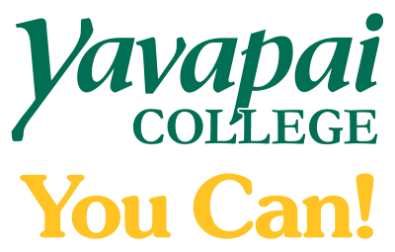 Section 4: Questions
This section is broken down into 4 parts:
1. Questions that may be asked
2. Questions that you should ask
3. Inappropriate questions
4. Answering Questions Using the S.T.A.R Method
Questions are crucial in a job interview
It gives employers insight into who you are
It allows you to get a better understanding of the potential employer
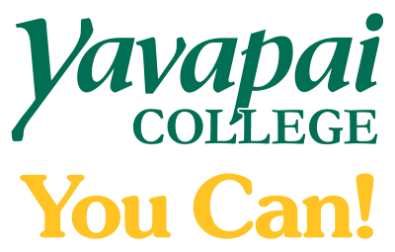 Section 4 QuestionsPart 1: Questions That You May be Asked
During the interview, you will be asked questions

There are some fundamental rules about answering questions
Take a moment to think about the answer
When answering, speak clearly
Answer honestly
Try not to ramble/ keep it relevant
Speak positively about past experiences
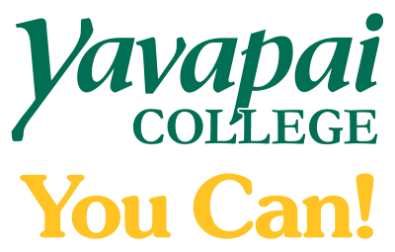 Section 4 QuestionsPart 1: Sample Questions
Think about these questions, how would you answer them?
What do you know about this organization?
Why do you want to work for this organization?
What have you learned from mistakes on the job?
Tell me about a time when you helped resolve a dispute between others.
Tell us about your level of computer skills/ project you work on.
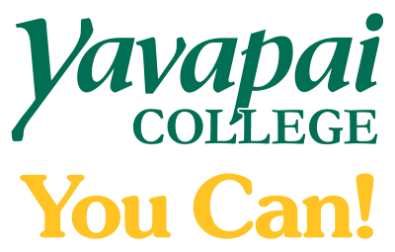 Section 4 Questions:Part 2: Questions That You Should Ask
Asking questions is equally important
It shows a genuine interest in the position
Shows you truly care about the future with the company
Provides further information about this company being a good fit for you
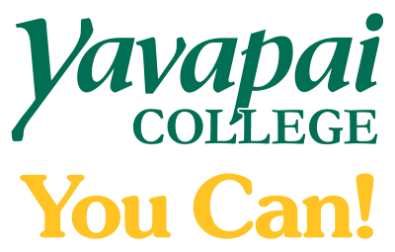 Section 4 Questions:Part 2: Sample Questions
Some questions that you should ask:
How do you measure success within the company, or this positon?
Are there additional skills or experiences not listed in the job posting that you’re looking for in an ideal candidate?
What training programs are available to your employees?
Do you have any hesitations about my qualifications? 
You should not ask about:
Negative information & gossip
Background checks, benefits, etc.
Questions that can be answered through basic research
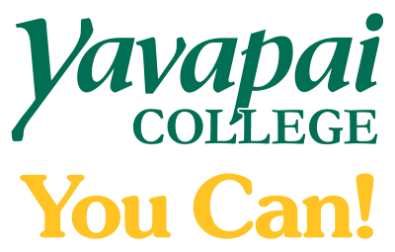 Section 4 Questions: Part 3: Inappropriate Questions
There are questions that may be asked that are illegal
These questions can be, but not limited, to:
Race
Gender
Religion
Age
Marital and Family Status
Health and Physical Abilities
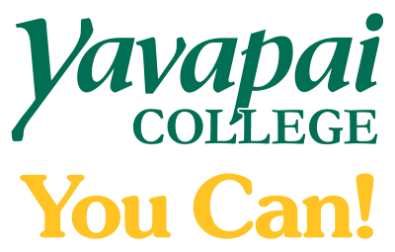 Section 4 Questions:Part 3: What to do?
If you are asked an inappropriate question, take time to figure out the intent of the question
Ask  “How is this question relevant to the position?”
Once intent is determined
If you feel the question is harmless, go ahead and answer the question
If you feel the question is inappropriate, you may simply say, “I am not comfortable answering that question” 
Note: If you refuse to answer any questions, you may be disqualified for the position
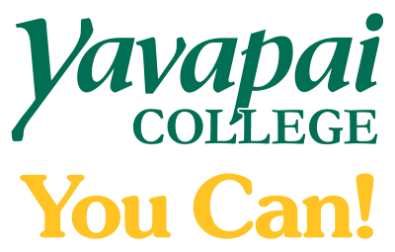 Section 4 Questions:Part 4: S.T.A.R Method
Using the S.T.A.R Method  to answer interview questions allows employers to get a better understanding of your skills and behavior. 
S= Situation
T= Task
A= Action
R= Result
Remember practice makes perfect
Take time to go online to pull up Behavioral Base Interview Questions
Use the S.T.A.R method to answer the question and submit your answers to see how your answers match up with your peers. 
http://theinterviewguys.com/behavioral-interview-questions-and-answers-101/#
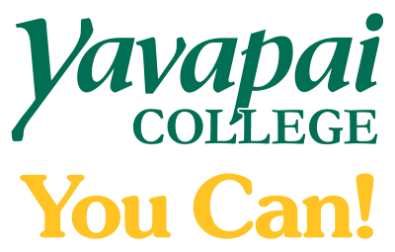 Wrapping Up
Part 1: Questions during an interview create dialogue
Part 2: Good questions help you make your decision
Part 3: Inappropriate questions
Part 4: Practice makes perfect using the S.T.A R method better than “yes” or “no”
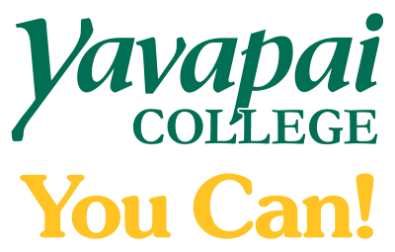 Section 5: End of the Interview
Be prepared to have an answer if you are immediately offered the job 
It is okay to ask for some time to consider the offer
Do not forget to follow-up
Ask the employer for a preferred method of follow-up
Use the preferred method
Email
Phone
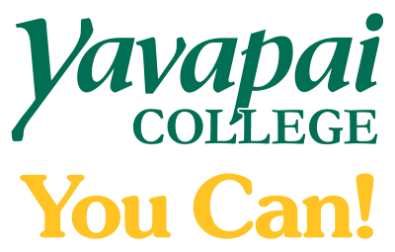 Post Interview Etiquette
It is customary to send the employer a thank you letter. 
It can be
Handwritten
Typed
Emailed
Send within 24 hours of the interview
It leaves a good impression for the employer and keeps you in their mind
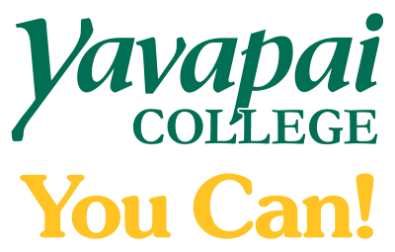 Sample Thank You Note
Ronald Morgan
123 Main Street Apt. C-3 Santa Fe, NM 55050
Phone: (123)123-4567 Email: rmorgan@xyz.com

January 19, 20xx

Mr. Vincent Jimenez
Research and Development Manager
Computers International
11234 West Ivan Avenue
Albuquerque, NM 55051

Dear Mr. Jimenez:
I wanted to thank you for the time you spent reviewing and discussing my skills for the computer analyst position. I enjoyed learning more about your company and plans for the future.

The position sounds very interesting, particularly since it would be an opportunity for me to use my skills and experience in computer programming and troubleshooting. I will call you in a few days in the hope that you have reached a decision favorable to both of us.

Sincerely,

Ronald Morgan
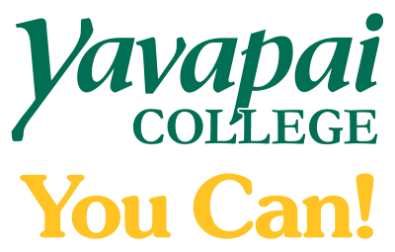 Part 6: Negotiations
Congratulations, you were offered the job!
However, there maybe doubts due to salary
If the salary is negotiable, then you can negotiate for a higher salary
Some things to remember when negotiating salary:
Have a realistic salary figure in mind
When negotiating, support your offers with evidence
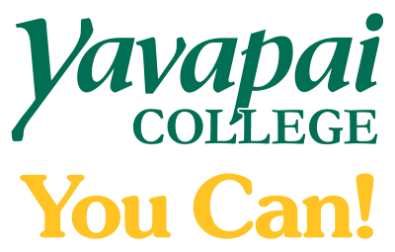 To Summarize
Have a good method to follow up
Be courteous
Support yourself with evidence
Extensive negotiations may lead to someone else being offered the position
Reflect on how you can improve
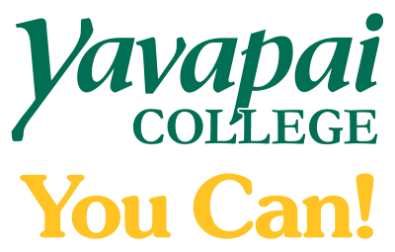 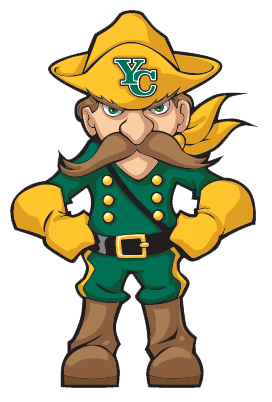